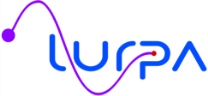 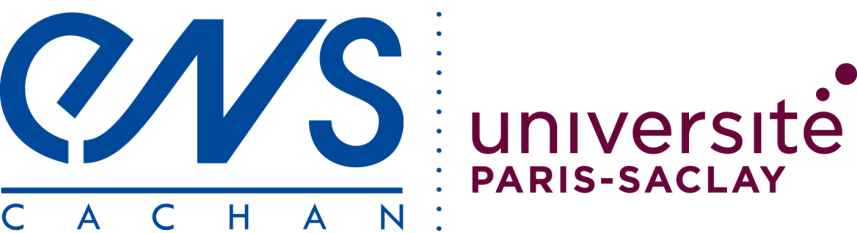 FORMATION COTATION ISO
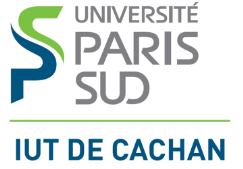 OBJECTIFS
Comprendre les spécifications
Avoir une méthode de cotation
Savoir mesurer des spécifications
Proposer une approche pour l'enseignement à l'IUT
SOMMAIRE
Bases de la cotation ISO
Compléments usuels

Approfondissement de la cotation
Méthode de cotation CLIC/Quick GPS

Chaînes de cotes 3D
Applications
Bernard ANSELMETTI
Juin 2017
1
METHODOLOGIE DE COTATION
Coter rapidement des pièces simples
Etre capable de traiter des pièces industrielles
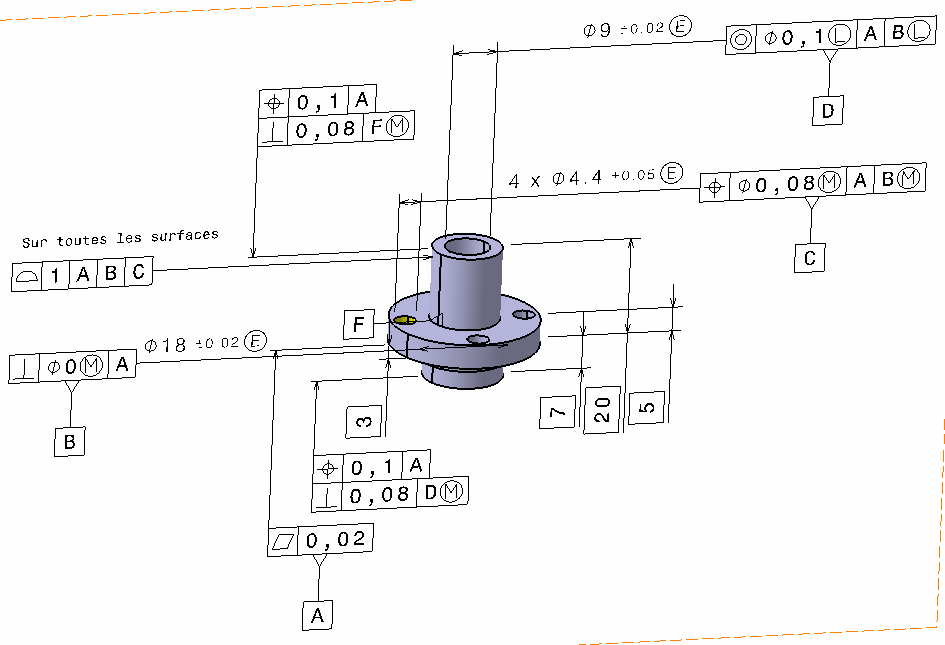 B2
Pale
UZ
B3
//   S
0,5  A[SL]   B
UZ
B1,B2,B3
0,05
A[SL]
B
UZ
B1
0,05
A[SL]
A
0,05  A  B
S
Formation des étudiants
ISO 1101:2017
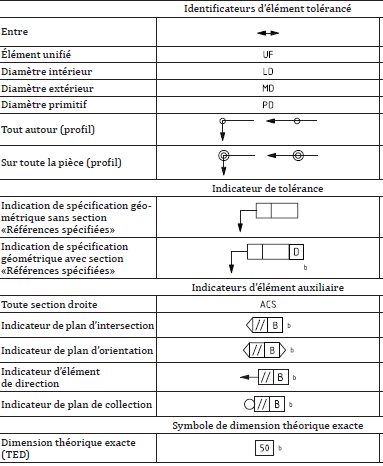 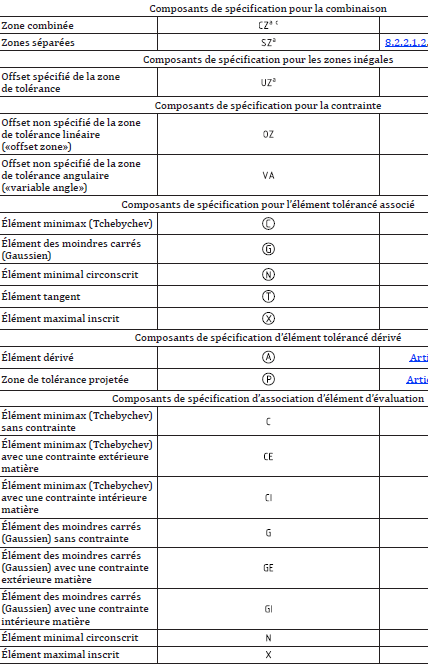 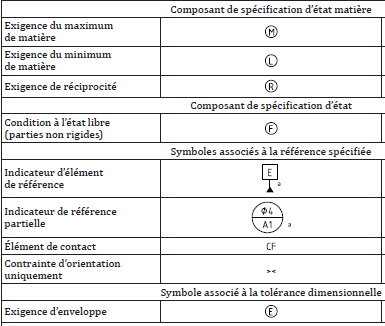 QUELQUES NORMES ISO POUR LE TOLERANCEMENT
Pour connaître le vocabulaire, les concepts, les définitions, l'écriture détaillée…
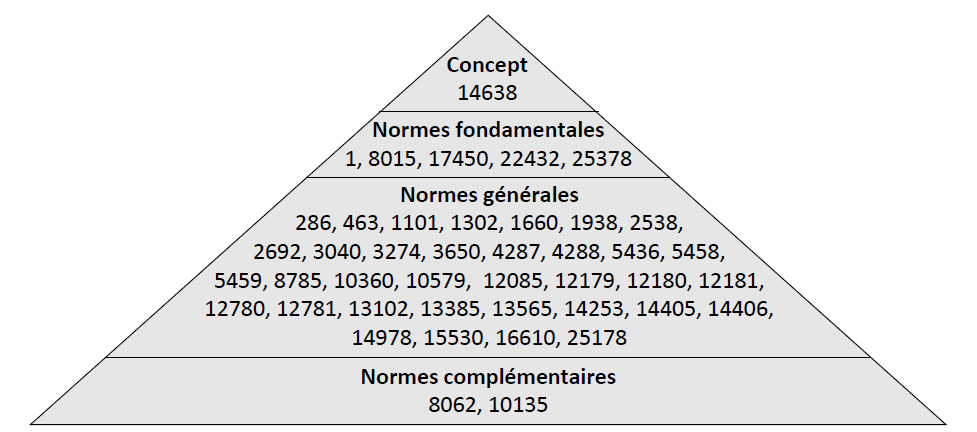 Trop compliqué !
Formation avec une approche  très simplifiée, en donnant la fonction des symboles

Ce document est conforme à 90% avec ces normes : même signification ou signification étendue à des cas non traités dans les normes. 
Les 10% sont des points considérés comme erronés dans les normes. 
Il n'y a pas tout…
LEGERE AVANCE SUR LES NORMES PUBLIEES
Normes intégrées dans la formation
(symboles)
1101 publié en mars 2017  

5459 attendue en juin 2017               (systèmes de références)


2692 attendue en 2018                       (maxi mini matière)
Reportée à 2018
Norme non intégrée
      5458			             	      (pattern)
	Gros changement
	Très compliquée
	Encore Instable
BON EMPLOI DES MODIFICATEURS SUR L'ELEMENT TOLERANCÉ
0 Ⓛ  A   BⓁ
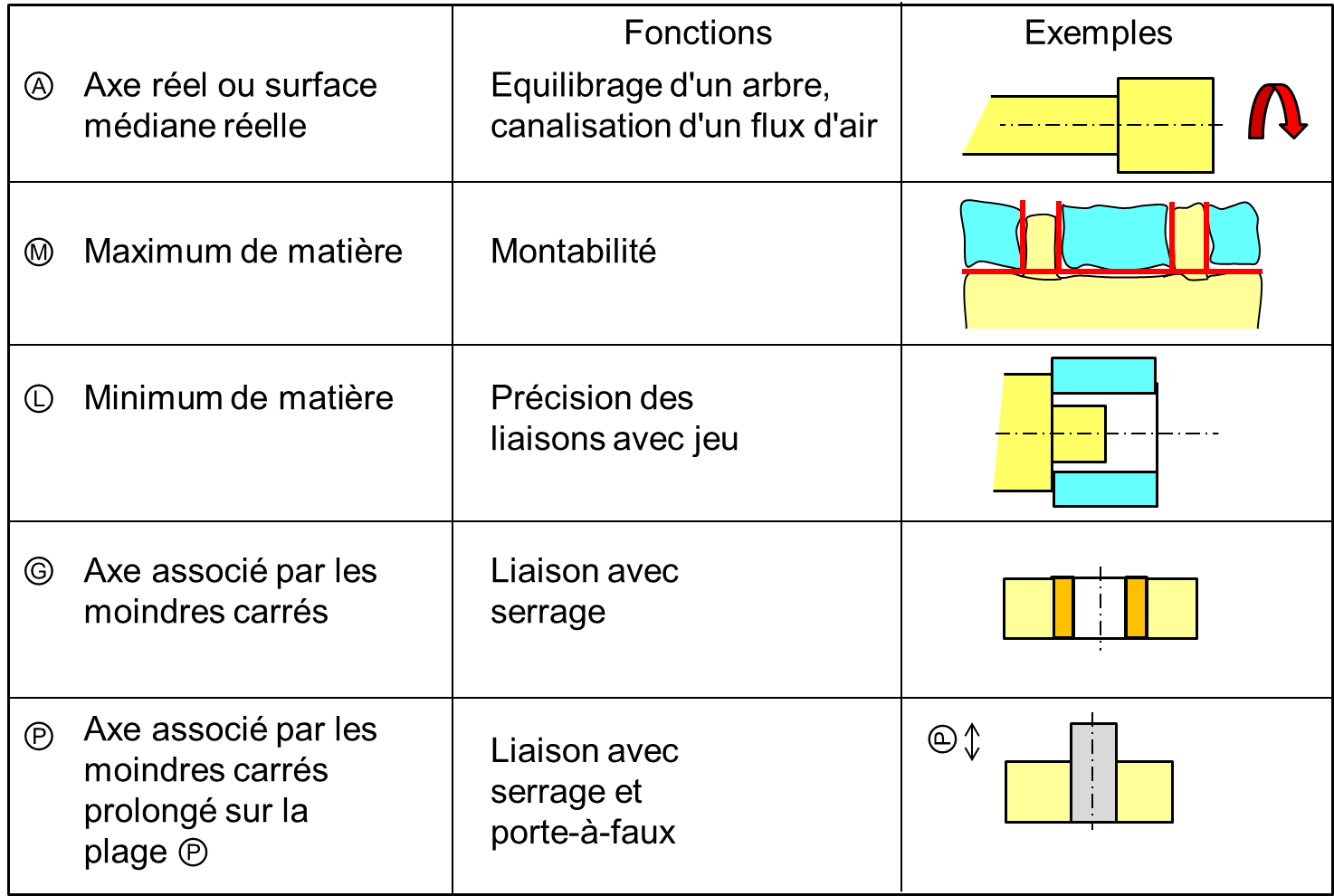 BON EMPLOI DES CRITERES SUR LES REFERENCES
0 Ⓛ  A[GE]   B[GM]
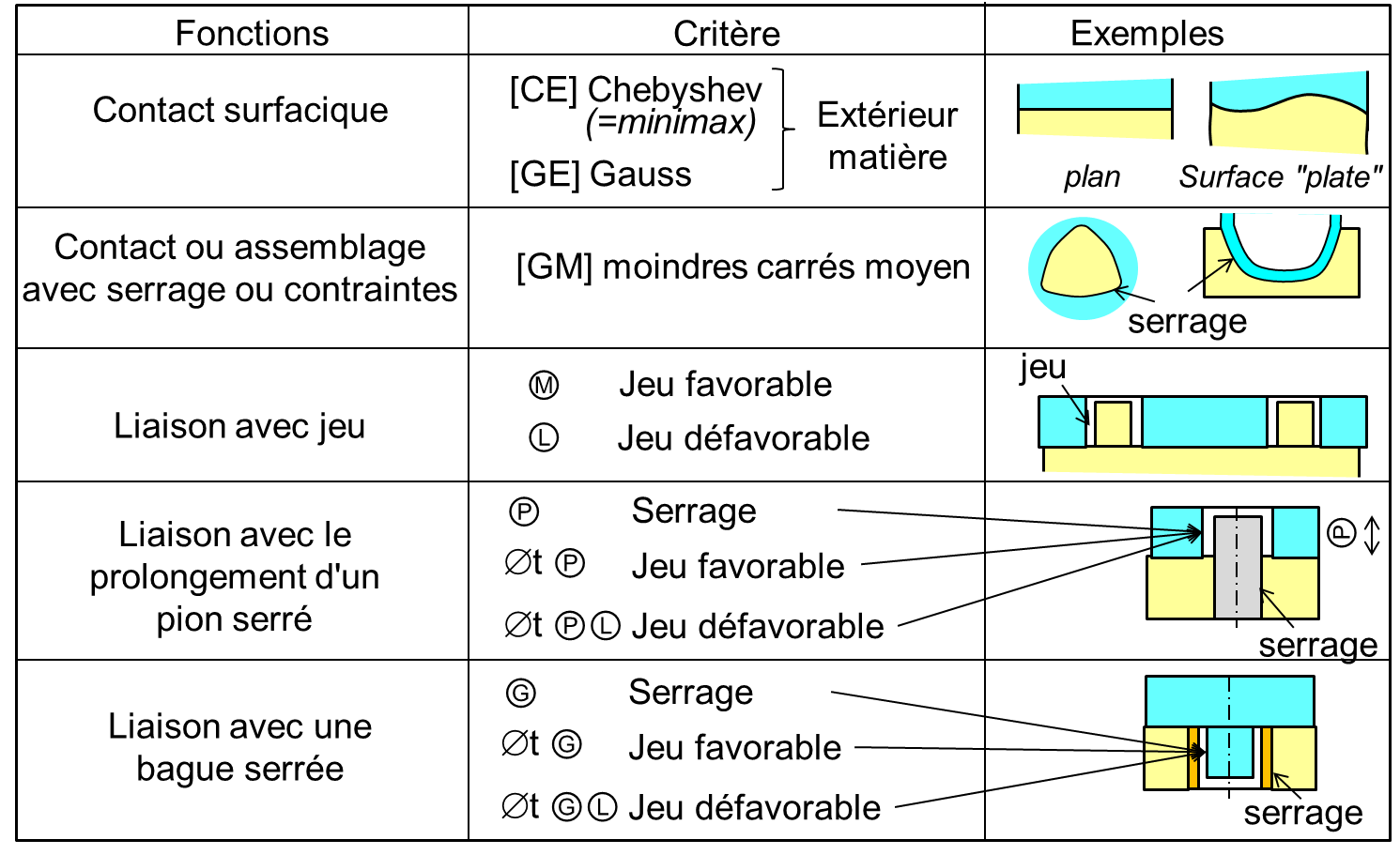 BON EMPLOI DES MODIFICATEURS SUR LES REFERENCES
0,1 Ⓖ   A   B[DV]
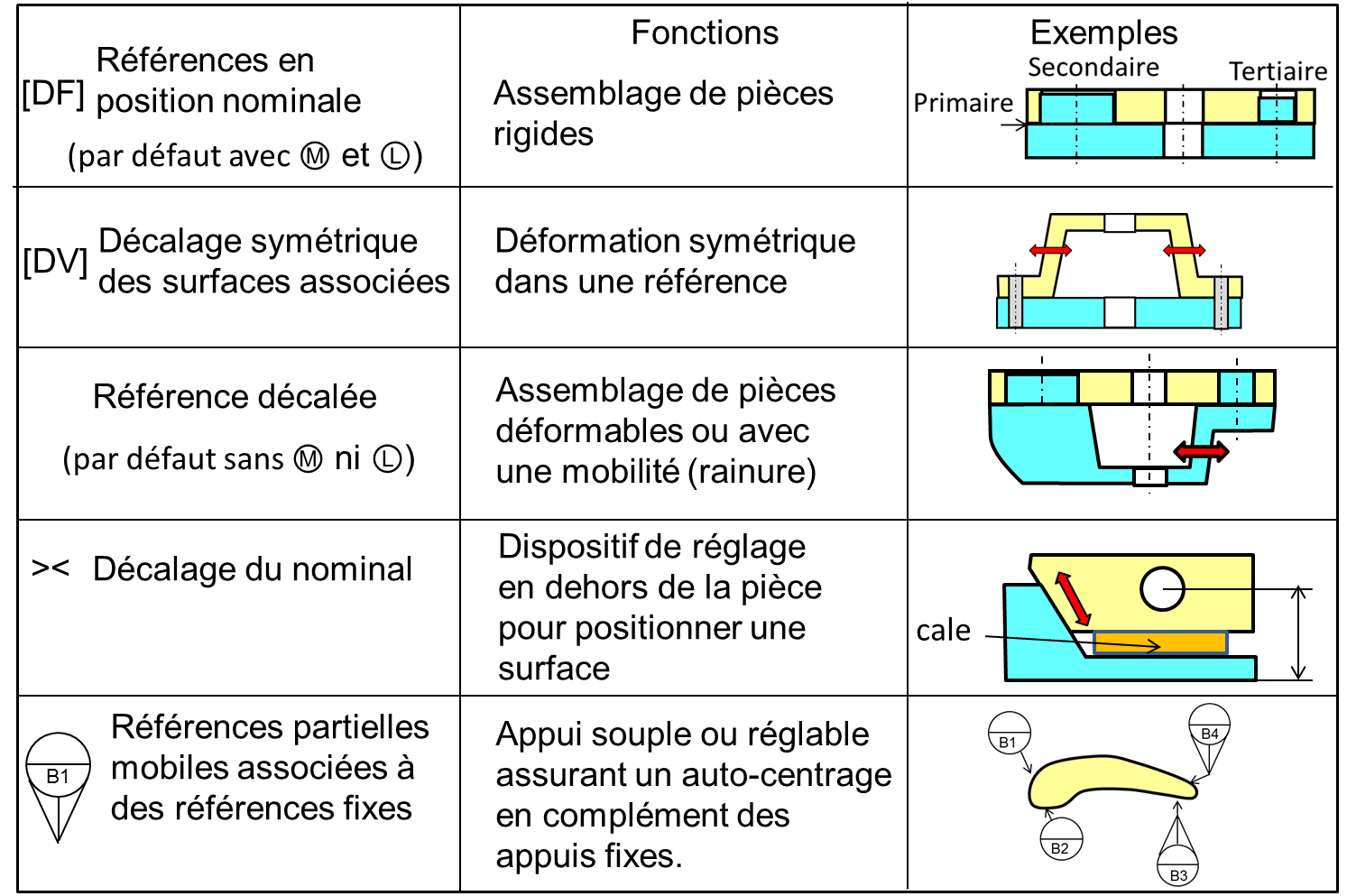 ADAPTATION DES DEFINITIONS AUX NUAGES DE POINTS
Les normes donnent des définitions avec une surface continue. Il est nécessaire d'adapter les définitions à des nuages de points discrets.
0,02
Exemple : Circularité
A
Plans d'intersection
Définition normalisée :
La ligne intersection doit être comprise entre 2 cercles concentriques
Difficultés : 
Où est le plan d’intersection sur la pièce réelle ?
Comment mesurer des points exactement dans le plan d’intersection ?
Comment faire pour une surface de révolution ?
x
t
x
x
x
x
x
t
Définition compatible ISO :
Les points prélevés au voisinage du plan d’intersection sont compris entre deux cylindres concentriques
Avantage :
Même algorithme pour la circularité et la cylindricité
PROMOTION DE LA COTATION ISO
ÇA  MARCHE  BIEN !
Elle permet d’améliorer la conception et la qualité des produits, et de réduire les coûts

Elle n'est pas si compliquée que cela

Elle est très rapide à écrire

Les outils de CAO de demain vont aider à générer la cotation
Mais il manque encore quelques informations dans les normes, ce qui impose d'analyser les symboles et les modificateurs pour pouvoir les exploiter pleinement.